EDUARDO M. FAVIER DUBOIS (H)

CORDOBA
16-6-16
CONTENIDOS DEL DERECHO COMERCIALA PARTIR DE LA REFORMA UNIFICADORA
El codigo civil y comercial de la nacion
LA LEY 26.994 SANCIONA AL CODIGO CIVIL Y COMERCIAL DE LA NACIÓN, DEROGA AL CODIGOS CIVIL Y AL CÓDIGO DE COMERCIO, REFORMA A LAS LEYES DE SOCIEDADES Y CONSUMIDOR Y MANTIENE EL RESTO DE LEYES COMPLEMENTARIAS.
EVALUACION GENERAL:
CRÍTICAS
INNECESARIEDAD
COMERCIALIZACION DEL DERECHO CIVIL
RUPTURA DE TRADICIONES EN SOLUCIONES
PONDERACIONES
SISTEMÁTICA Y BREVEDAD
SOLUCIONES INTERESANTES Y MODERNAS
DESAFÍOS: VOLVER A PENSAR LAS INSTITUCIONES.
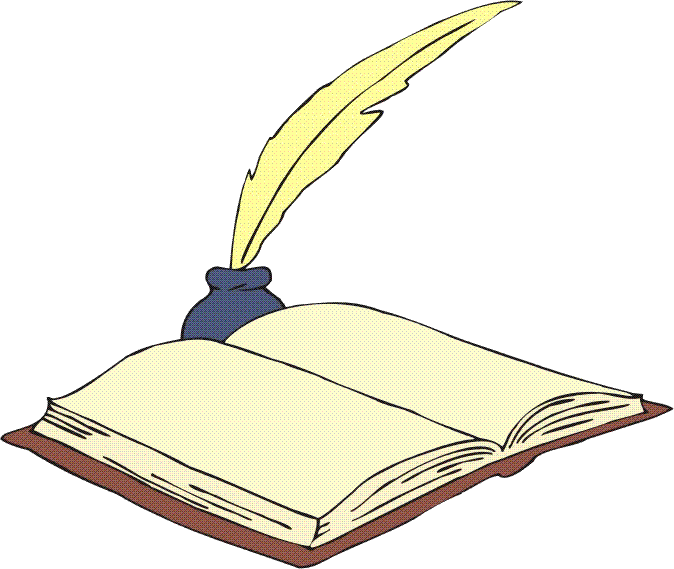 SITUACION DEL DERECHO COMERCIAL
ADEMAS DE DEROGARSE EL CÓDIGO DE COMERCIO DESAPARECEN EN EL NUEVO TEXTO LOS INSTITUTOS DE:“EL COMERCIANTE”,
“EL ACTO DE COMERCIO”, 
EL REGISTRO PUBLICO “DE COMERCIO”, 
LA SOCIEDAD “COMERCIAL” Y 
LA “JURISDICCION COMERCIAL”.

DISTINTO A LA UNIFICACIÓN 
  DEL CODIGO CIVIL ITALIANO
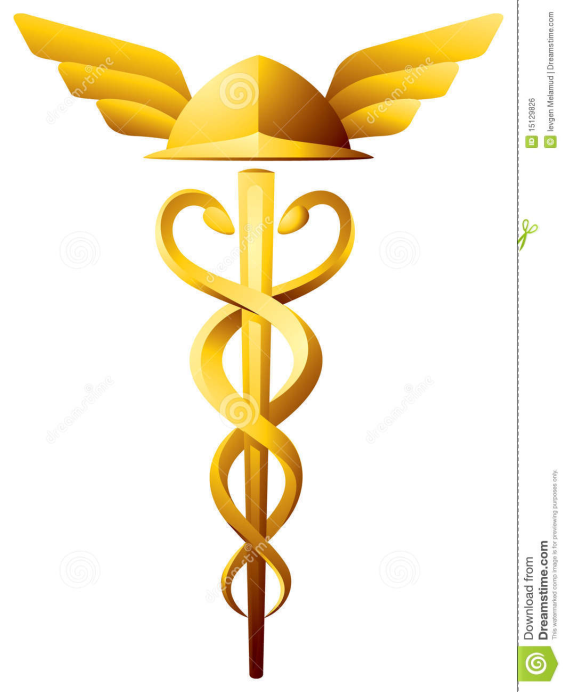 QUÉ ES EL DERECHO COMERCIAL
CATEGORÍA HISTÓRICA ORIGINADA EN LA EDAD MEDIA.
SOLUCIONES PARTICULARES PARA CIERTOS SUJETOS Y CIERTOS ACTOS
FACILIDADES PARA LOS NEGOCIOS:
CELERIDAD. INFORMALIDAD. SEGURIDAD. CAPTACION DE AHORROS. CIRCULACION DEL CREDITO. LIMITACION DE RIESGOS
CONTRAPESOS:
EXIGENCIAS DE INFORMACION Y PUBLICIDAD. 
SISTEMA DE OBLIGACIONES Y RESPONSABILIDADES. DELITOS ESPECIALES. DERECHO DE LA COMPETENCIA Y DEL CONSUMIDOR.
EL SISTEMA COMERCIAL EN EL CODIGO DEROGADO
NORMAS DELIMITATIVAS:¿CÚANDO SE APLICA LA LEY COMERCIAL?
CUANDO HAY ACTO DE COMERCIO (INTERPOSICIÓN EN LOS CAMBIOS) O INTERVIENE UN COMERCIANTE (HABITUAL Y PROFESIONAL DE ACTOS DE COMERCIO).
CUANDO HAY FIN DE LUCRO EN ALGUNOS CASOS.
NORMAS PRESCRIPTIVAS: 
ESTATUTO ESPECIAL PARA LOS COMERCIANTES Y AUXILIARES (REGISTRO, CONTABILIDAD, RENDICIÓN DE CUENTAS, DELITOS, ETC.)
SOLUCIONES COMERCIALES DISTINTAS A LAS CIVILES.
APLICACIÓN DE LA JURISDICCION COMERCIAL EN LOS LITIGIOS
SUBSISTENCIA DEL DERECHO COMERCIALEN EL CCCN
SE MANTIENEN NORMAS DELIMITATIVAS: 
SE APLICA A LOS SUJETOS OBLIGADOS A LLEVAR CONTABILIDAD.
SE MANTIENEN NORMAS PRESCRIPTIVAS DISTINTAS:
ESTATUTO ESPECIAL MERCANTIL (CONTABILIDAD Y REGISTRO)
SOLUCIONES COMERCIALES EN LOS CONTRATOS UNIFICADOS
MANTENIMIENTO DE SOLUCIONES COMERCIALES EN LAS LEYES COMPLEMENTARIAS NO DEROGADAS
POSIBILIDAD DE MANTENER LA JURISDICCION MERCANTIL POR LEYES LOCALES.
EXPANSION DEL DERECHO COMERCIAL
REGLAS MERCANTILES DE INTERPRETACION DE LOS CONTRATOS.
CONTABILIDAD PARA SUJETOS SIN FINES DE LUCRO
SOLUCIONES COMERCIALES EN LOS CONTRATOS UNIFICADOS COMO REGLA APLICABLE
RENDICION DE CUENTAS PARA TODOS
REPRESENTACION AMPLIA EN TODOS LOS CASOS.
CONCLUSIONES sobre el derecho comercial
LA MATERIA COMERCIAL SE MANTIENE
LA MATERIA COMERCIAL SE EXPANDE
PERO LOS CRITERIOS PARA APLICAR LAS SOLUCIONES COMERCIALES SON IMPRECISOS Y EN EL CASO DE PERSONAS HUMANAS HABRÁ QUE VER CADA CASO (SE PIERDE SEGURIDAD JURÍDICA)
PENDIENTES:
REGLAMENTAR AL REGISTRO PUBLICO POR LEY DE FONDO, EMPEZANDO POR LO LOCAL.
ACTUALIZAR LAS NORMAS SOBRE SISTEMA CONTABLE DANDOLES UNA IMPRONTA PUBLICISTA
Reformas EN sociedades
SOCIEDADES EMPRESARIAS Y DESAPARICIÓN DE SOCIEDADES CIVILES.
SOCIEDAD ANONIMA UNIPERSONAL
RÉGIMEN MÁS FAVORABLE PARA LAS SOCIEDADES INFORMALES (DE HECHO, IRREGULARES O NULAS)
IMPEDIMENTOS PARA LA LIQUIDACIÓN SOCIETARIA
CAMBIOS EN LA ADMINISTRACION DE LAS PERSONAS JURIDICAS.
NUEVO REGISTRO PUBLICO
NUEVO REGIMEN CONTABLE
SOCIEDADES EMPRESARIA Y DESAPARICIÓN DE SOCIEDADES CIVILES
REQUISITO DE ACTIVIDAD EMPRESARIA PARA QUE HAYA CONFIGURACIÓN SOCIETARIA
CONSECUENTE SUPRESIÓN DE SOCIEDADES CIVILES
QUEDAN COMO INFORMALES
PUEDEN TRANSFORMARSE EN ALGUN TIPO SOCIAL
PASO DE LAS SOCIEDADES SIN EMPRESA (O SIN PATRIMONIO PROPIO) AL ÁMBITO DE LOS CONTRATOS ASOCIATIVOS
VENTAJAS PARA LAS AGRUPACIONES DE PROFESIONALES
	SOCIEDAD DE MEDIOS O
	CONTRATO DE AGRUPAMIENTO
LA SOCIEDAD ANÓNIMA UNIPERSONAL
LAS ADMITE Y SOMETE AL ART. 299 LGS CON DIRECTORIO PLURAL, SINDICATURA PLURAL Y FISCALIZACIÓN PERMANENTE.
EMPRESAS MULTINACIONALES: FAVORECE LA RADICACIÓN Y ACTUACIÓN DE LAS EMPRESAS EXTRANJERAS Y MULTINACIONALES AL PERMITIRLES CONTAR EN EL PAÍS CON UNA FILIAL O SUBSIDIARIA TOTALMENTE INTEGRADA (ART. 123 LGS) MEDIANTE LA NUEVA FIGURA DE LA “SOCIEDAD ANÓNIMA UNIPERSONAL” (ART. 1º LEY GENERAL DE SOCIEDADES, LGS), LO QUE ELIMINA EL “RIESGO DE AGENCIA” (DESLEALTAD DEL OTRO SOCIO).
GRANDES Y MEDIANAS EMPRESAS LOCALES: DICHA NORMA TAMBIÉN PERMITE LA DESCENTRALIZACIÓN OPERATIVA Y PATRIMONIAL DE EMPRESAS LOCALES DE CIERTA MAGNITUD AL POSIBILITARLES CONSTITUIR UNA O MÁS “SOCIEDADES ANÓNIMAS UNIPERSONALES” A CONDICIÓN DE CUMPLIR CIERTOS REQUISITOS (PLURALIDAD DE DIRECTORES, DE SÍNDICOS Y FISCALIZACIÓN ESTATAL PERMANENTE).
MEJOR RÉGIMEN PARA LAS SOCIEDADES INFORMALES
PEQUEÑAS EMPRESAS Y EMPRENDIMIENTOS INFORMALES: 
LIMITA LA RESPONSABILIDAD DE LOS EMPRESARIOS EN MATERIA SOCIETARIA AL ESTABLECER LA RESPONSABILIDAD “MANCOMUNADA” Y NO “SOLIDARIA” EN LAS SOCIEDADES INFORMALES (DE HECHO, IRREGULARES Y NULAS), SALVO CASOS ESPECIALES (ART. 24 LGS),
PERMITE INSCRIBIR BIENES REGISTRABLES Y OPONER EL CONTRATO ENTRE SOCIOS Y TERCEROS. 
PROTECCION DE EMPRESAS PEQUEÑAS FRENTE A LAS GRANDES: PROTEGE A LAS PEQUEÑAS EMPRESAS DE LAS GRANDES CUANDO SE TRATA DE CONTRATOS DE ADHESIÓN A CLÁUSULAS GENERALES PREDISPUESTAS (ART. 984).
IMPEDIMENTOS PARA LA LIQUIDACIÓN SOCIETARIA
CONTINUACION DE LAS EMPRESAS:
NO SANCIONA LA NULIDAD CON LA LIQUIDACIÓN 
EN TODOS LOS CASOS, IMPIDE LA LIQUIDACIÓN DE LA SOCIEDAD POR REDUCCIÓN A UNO DEL NÚMERO DE SOCIOS O POR CUALQUIER OTRA CAUSAL DISOLUTORIA:
ADMITIENDO QUE PUEDA REACTIVARSE EN CUALQUIER TIEMPO
O QUE SIGA GIRANDO EN FORMA UNIPERSONAL (ARTS.94 BIS Y 100 LGS).
CAMBIOS EN LA ADMINISTRACION DE PERSONAS JURIDICAS
DEBER DE LEALTAD
DEBER DE DILIGENCIA
PREVENIR CONFLICTOS DE INTERESES
RESPONSABILIDAD ILIMITADA Y SOLIDARIA POR CULPA, POR ACCIÓN U OMISIÓN
PRESCRIPCION DE RESPONSABILIDAD RECIÉN A LOS TRES AÑOS DEL CESE DEL CARGO
FACULTADES EXTRAORDINARIAS EN CASO DE CONFLICTOS EN LA ADMINISTRACION QUE IMPIDAN TOMAR DECISIONES
REUNIONES A DISTANCIA
REGISTRO MERCANTIL
DENOMINACIÓN: ES “REGISTRO PÚBLICO” (NO DE COMERCIO)
AUSENCIA DE REGULACIÓN GENERAL DEL INSTITUTO (SOLO SE LO MENCIONA. QUEDA REGULADO EN LEYES LOCALES).
REDUCCIÓN DE LOS EFECTOS DE LAS INSCRIPCIONES EN CASO DE CONTRATOS ASOCIATIVOS Y SOCIEDADES INFORMALES
SUPRESIÓN DE LA MATRÍCULA DE COMERCIANTE (QUEDAN LOS AUXILIARES. MANTENIMIENTO EN 7/15 IGJ)
SUPRESIÓN FORMAL DEL CONTROL DE LEGALIDAD GENERAL SOCIETARIO (SE MANTIENE EN SOCIEDADES ANONIMAS). IGJ LO MANTIENE EN TODAS.
PLAZOS PARA PRESENTAR (20) Y PARA TRAMITE DE INSCRIPCION (30), ADMITE OPOSICIÓN DE PARTE INTERESADA. 
DATOS DE INSCRIPCIÓN EN DOCUMENTACION SOCIETARIA
MANTENIMIENTO DE FACULTADES DE RUBRICA DEL REGISTRO
CLASES DE CONTABILIDAD
HISTÓRICA
RENDICION DE CUENTAS. 
BASE LEGAL EXPLÍCITA
DE GESTION
ORGANO DE LA VISTA PARA TOMA DE DECISIONES
BASE LEGAL IMPLÍCITA EN DEBERES DE DIRECTORES
PROYECTADA O FUTURA
CREDITOS. INVERSORES. MERCADO. VALOR DE LA EMPRESA
SOCIAL
LABORAL
AMBIENTAL
PUBLICA O GUBERNAMENTAL
REGULACION CONTABLEen el nuevo código
DESAPARECEN EL COMERCIANTE Y LA SOCIEDAD “COMERCIAL” COMO OBLIGADOS CONTABLES.
SE INCORPORAN PERSONAS HUMANAS CON CIERTAS ACTIVIDADES Y TODAS LAS PERSONAS JURIDICAS, CON O SIN FINES DE LUCRO
SE ESTABLECE LA OBLIGACIÓN CONTABLE DE “ENTES”
SE PERMITE LA EXENCION LOCAL POR VOLUMEN DE GIRO
SE INCORPORA LA POSIBILIDAD DE CONTABILIDAD INFORMATICA PARA TODOS LOS SUJETOS.
SE ADMITE LA CONTABILIDAD “VOLUNTARIA”
SE MANTIENEN, FUERA DEL CÓDIGO, LOS AUXILIARES DE COMERCIO: MARTILLEROS Y CORREDORES, CON SUS OBLIGACIONES CONTABLES
NUEVOS OBLIGADOS CONTABLES
DESAPARECE EL COMERCIANTE 
PERSONAS HUMANAS:
CON ACTIVIDAD ECONOMICA ORGANIZADA
SALVO PROFESIONALES Y AGROPECUARIOS
TITULARES DE EMPRESAS
TITULARES DE ESTABLECIMIENTOS COMERCIALES, INDUSTRIALES, AGROPECUARIOS O DE SERVICIOS
PERSONAS JURÍDICAS:
SOCIEDADES
ASOCIACIONES CIVILES, FUNDACIONES Y SIMPLES ASOCIACIONES
COMUNIDADES RELIGIOSAS
MUTUALES Y COOPERATIVAS
CONSORCIOS DE PROPIEDAD HORIZONTAL
MARTILLEROS Y CORREDORES.
EXCENCIÓN LOCAL POR VOLUMEN DE GIRO
REGULACION DE LOS NEGOCIOS
REPRESENTACION APARENTE
RENDICION DE CUENTAS
TITULOS VALORES
CADUCIDADES
NUEVO RÉGIMEN CONTRACTUAL
REVOLUCION TECNOLÓGICA
ARBITRAJE
LIBERACIÓN DE DEUDAS
CONCURSOS Y QUIEBRAS
TEORÍA DE LA REPRESENTACION
CAPITULO ESPECIAL SEPARADO DEL MANDATO (358/381)
CLASES DE REPRESENTACIÓN (358):
VOLUNTARIA, LEGAL Y ORGÁNICA
IMPUTACION DE ACTOS AL REPRESENTADO
EN NOMBRE DE ÉSTE Y EN LOS LÍMITES DE LAS FACULTADES (359)
SE EXTIENDE A LOS ACTOS LEGALES Y NECESARIOS (360)
CASOS NO AUTORIZADOS O LIMITACIONES O INSTRUCCIONES O EXTINCIÓN:
OPONIBLES A TERCEROS SOLO SI CONOCEN O PUDIERON (361) O DEBIERON CONOCERLAS (362)
REPRESENTACION APARENTE (367)
PERSONA QUE INDUCE A TERCERO A CELEBRAR ACTO JURIDICO
DEJÁNDOLO CREER RAZONABLEMENTE QUE NEGOCIO CON SU REPRESENTANTE, SIN QUE HAYA REPRESENTACIÓN EXPRESA
SE PRESUME LA REPRESENTACIÓN:
NOTORIA ADMINISTRACIÓN DE ESTABLECIMIENTO ABIERTO AL PUBLICO RESPECTO DE GESTION ORDINARIA
DEPENDIENTES DEL ESTABLECIMIENTO RESPECTO DE SUS FUNCIONES
DEPENDIENTES ENCARGADOS DE ENTREGAR MERCADERIA FUERA DEL ESTABLECIMIENTO AUTORIZADOS A COBRAR Y DAR RECIBO.
RENDICION DE CUENTAS(858/864)
YA NO ES OBLIGACION DE LOS COMERCIANTE SINO GENERAL
OBLIGADOS:
QUIEN ACTÚA EN INTERÉS AJENO, AUNQUE SEA EN NOMBRE PROPIO
PARTES EN RELACIONES CONTINUADAS SI ES APROPIADA
OBLIGADOS POR LEY
FORMA:
DESCRIPCION DE ANTECEDENTES Y HECHOS
RESULTADOS PECUNIARIOS
DOCUMENTACION
PUEDE HABER RENUNCIA EXPRESA DEL INTERESADO
NO EXIGE QUE SURJAN DE LIBROS PERO SI SE LLEVAN DEBE SER CONCORDANTE CON LA RENDICIÓN (859 B)
PAGAR EL SALDO EN 10 DIAS SALVO PACTO DISTINTO.
TITULOS VALORES
METODOLOGÍA
INCORPORA NORMAS GENERALES SOBRE TÍTULOS VALORES
MODO DE TRABAR LAS MEDIDAS PRECAUTORIAS (1822)
EN MATERIA DE TITULOS VALORES CARTULARES (1830/1849):
SE DECLARA SUBSIDIARIA RESPECTO DE TITULOS VALORES REGIDOS POR LEYES DETERMINADAS (LETRA DE CAMBIO, PAGARE, CHEQUE, ETC)
SE DECLARA INAPLICABLE CUANDO LEYES ESPECIALES DISPONEN OBLIGATORIEDADES SOBRE CREACIÓN, CIRCULACIÓN O CLASES (1434).
REGULA AL PORTADOR, A LA ORDEN Y NOMINATIVOS
EN TITULOS NO CARTULARES (1850/1851)
FECHA CIERTA DEL INSTRUMENTO DE CREACION
REGLAMENTACION DE LOS COMPROBANTES DE SALDOS, BLOQUEO Y CERTIFICADOS GLOBALES
REGULA EL DETERIORO, SUSTRACCIÓN, PERDIDA Y DESTRUCCIÓN DE TITULOS VALORES O DE SUS REGISTROS (1852/1881)
ALGUNAS NOVEDADES
DEFINICIÓN (1815) : 
INCORPORAN UNA OBLIGACIÓN INCONDICIONAL E IRREVOCABLE DE UNA PRESTACIÓN Y OTORGAN A CADA TITULAR UN DERECHO AUTÓNOMO.
AUTONOMÍA (1816) : 
EL PORTADOR DE BUENA FE 
QUE LO ADQUIERE SEGÚN SU LEY DE CIRCULACION 
LE SON INOPONIBLES LAS DEFENSAS PERSONALES CONTRA ANTERIORES PORTADORES.
NO SON BIENES O COSAS MUEBLES REGISTRABLES (1815-2)
INCLUYE CUOTAPARTES DE FONDOS COMUNES DE INVERSIÓN (1829)
LIBERTAD DE CREACIÓN (1820): 
CUALQUIER PERSONA CREAR O EMITIR EN LOS TIPOS Y CONDICIONES QUE ELIJA. 
CLARIDAD Y NO CONFUNDIRSE CON PREVISTOS POR LA LEY.
NO HAY LIBERTAD PARA TITULOS ABSTRACTOS SALVO PARA OFERTA PUBLICA O EMISORES ESPECIALES
CADUCIDAD (2566/72)
EXTINGUE EL DERECHO NO EJERCIDO
NO SE SUSPENDEN NI INTERRUMPEN, SALVO DISPOSICION LEGAL EN CONTRARIO
CLASES: LEGAL Y CONVENCIONAL
CADUCIDAD LEGAL
MATERIAS NO DISPONIBLES: 
DECLARABLE POR EL JUEZ DE OFICIO.
LAS PARTES NO PUEDEN RENUNCIAR NI ALTERAR
MATERIAS DISPONIBLES: 
ES RENUNCIABLE
NO OBSTA A PRESCRIPCION
EL RECONOCIMIENTO DEL DERECHO IMPIDE DECLARARLA
CADUCIDAD CONVENCIONAL:
EL RECONOCIMIENTO DEL DERECHO IMPIDE DECLARARLA
NULIDAD DE LA CLAUSULA DE CADUCIDAD
SI HACE EXCESIVAMENTE DIFÍCIL EL CUMPLIMIENTO
SI IMPLICA FRAUDE A LA PRESCRIPCIÓN
CADUCIDAD LEGAL COMERCIAL
CONSIGNACIÓN EXTRAJUDICIAL, PLAZO PARA DEMANDAR LUEGO DEL RETIRO DEL DINERO CON RESERVA (912): 30 DÍAS
ENTREGA DE LA COSA MUEBLE CERRADA O BAJO CUBIERTA. PLAZO PARA RECLAMAR POR DEFECTOS (748): TRES DÍAS.
OBRA EN RUINA O IMPROPIA PARA SU DESTINO, DEMANDA CONTRA CONSTRUCTOR Y OTROS RESPONSABLES (1275) DIEZ AÑOS.
APROBACIÓN TÁCITA EN RENDICIÓN DE CUENTAS (862): 30 DÍAS.
GARANTÍA POR DEFECTOS OCULTOS
DENUNCIAR: 60 DIAS DE MANIFESTADO SALVO QUE EL ENAJENANTE CONOCÍA O DEBIDO CONOCER (1054)
DEMANDAR (1055)
INMUEBLES: TRES AÑOS
MUEBLES: SEIS MESES
LOS CONTRATOS EN EL CCCN
NOVEDADES EN LA PARTE GENERAL (REMISION)
MANTIENE A LOS CONTRATOS CIVILES. 
A.-Contratos puramente civiles:
renta vitalicia, 1599 y juego y apuesta 1609
B.-Contratos civiles también de uso comercial:  
permuta, 1172; locación de cosas 1192
locación de obras 1262 y locación de servicios 1278     (obligaciones de hacer; 1768 obligación “de medio”) 
comodato, 1533, donación, 1542 (modificaciones)
cesión de derechos 1614 y transacción 1641.
UNIFICACION DE CONTRATOS CIVILES Y COMERCIALES
UNIFICA A LOS CONTRATOS DUPLICADOS CIVILES Y COMERCIALES: 
compraventa, 1123; mandato, 1319
mutuo, 1525; fianza, 1574
depósito 1356 y prenda común, 2219.
PREVALENCIA A LAS INTERPRETACIONES Y SOLUCIONES ANTES COMERCIALES
Ejemplo: la venta de cosa ajena (art.1132), la seña confirmatoria (art. 1059), y la obligación de entregar factura que se presume cuenta liquidada (art.1145).
INCORPORACION DE CONTRATOS NOMINADOS COMERCIALES
leasing, 1227
transporte, 1280
consignación, 1335
corretaje, 1345 
algunos contratos bancarios típificados: depósito 1390, cuenta corriente 1393, préstamo 1408, apertura de crédito 1410 
cuenta corriente común 1430 y 
fideicomiso 1666.
REGULACION DE INNOMINADOS COMERCIALES
suministro, 1176
contratos bancarios en general 1378 y atípicos: caja de seguridad 1413, custodia 1418
factoraje, 1421
agencia, 1479
concesión, 1502
franquicia, 1512
bursátiles 1429 y 
arbitraje 1649.
REGULACION LEGAL DE LOS CONTRATOS DE EMPRESA
SUMINISTRO (1176)
BIENES O SERVICIOS. 20 O 10 AÑOS. PREFERENCIA POR TRES AÑOS.
RESOLUCIÓN CON ANTICIPO DE SESENTA DIAS SALVO PACTO
AGENCIA (1479)
PROMOCIÓN CONTINUADA E INDEPENDIENTE DE NEGOCIOS
PREAVISO DE UN MES POR CADA AÑO DE VIGENCIA. NO COMPETENCIA POR UN AÑO LUEGO DE RUPTURA
CONCESIÓN (1502)
ORGANIZACIÓN EMPRESARIA PARA COMERCIALIZAR. EXCLUSIVIDAD RECÍPROCA. MINIMO 4 AÑOS O 2 SI PONE ESTABLECIMIENTO.
FRANQUICIA (1512)
DERECHO A UTILIZAR SISTEMA DE COMERCIALIZACIÓN
FRANQUICIANTE SIN RESPONSABILIDAD LABORAL SALVO FRAUDE
FACTORAJE (1421)
ADQUIRIR CRÉDITOS DEL GIRO COMERCIAL. ADMITE CESIONES GLOBALES. AFOROS VÁLIDOS. NOTIFICACIÓN RAZONABLE A CEDIDOS
CONTRATOS MERCANTILES EN LEYES ESPECIALES
sociedades, 19.550
seguros, 17.418
martilleros, 25.028
marcas, 22.362 
edición, 11.723
prenda con registro D.Ley 15.348/46 
transferencia de fondos de comercio 11.867
contratos de la ley de navegación
CLASIFICACION DE LOS CONTRATOS
1.-CONTRATOS DISCRECIONALES -958- (con o sin cláusulas predispuestas)
Libertad dentro de ley, orden público, moral y buenas costumbres
Obligatorio, inmodificable salvo acuerdo o ley
Modificación por juez: solo si ley autoriza a pedido de parte u orden público manifiesto
Buena fe incluye consecuencias comprendidas con alcances razonables de un cuidadoso y previsor contratante.
Integración con usos y prácticas observadas salvo irrazonables.
2.-CONTRATOS POR ADHESIÓN A CLÁUSULAS PREDISPUESTAS (984)
Cláusulas: claras, ambiguas contra el predisponente.
Abusivas (no escritas): desnaturalizan; renuncias del adherente o ampliación del predisponente; no razonablemente previsibles.(988) 
3.-CONTRATOS DE CONSUMO (con o sin cláusulas predispuestas) 1093
Consumidor o usuario final
Con empresa productora de bienes o servicios
De adquisición, uso o goce
Para uso privado, familiar o social
Reglas: Protección al consumidor, acceso al consumo sustentable y favorable al consumidor.
PROCESO DE FORMACION
1.-TRATATIVAS (990/993): 
Libertad de promover y abandonar; buena fe y no frustrar injustificadamente; confidencialidad; carta intención restrictiva salvo elementos de la oferta.
2.-CONTRATOS PRELIMINARES (acuerdos sobre elementos esenciales de contrato futuro. Un año o menos)
Promesa de contrato: obligaciones de hacer. No en casos de forma bajo sanción de nulidad.
Opción contractual (996): derecho irrevocable de aceptarlo. Gratuita u onerosa. Forma del definitivo. No transferible salvo pacto.
3.-PACTO DE PREFERENCIA (997): 
obligación de hacer: si decide debe hacerlo con la otra; puede ser recíproco en sociedades, condominio o asociativos.
4.-SUJETOS A CONFORMIDAD (999): 
bajo condición suspensiva.
CONTRATOS CONEXOS (1073)
Dos o más contratos autónomos
Vinculados por finalidad económica común previamente establecida y determinante para un resultado.
Interpretarse uno en función del otro
Excepciones de incumplimiento frente a inejecución de otro contrato
Extinción de un contrato que frustra la finalidad común de otro.
Responsabilidad solidaria entre las partes de los contratos (doctrina).
Casos: Tarjeta de crédito: emisor, banco, cajero, comercio; Turismo: agencia, transporte, hotel, excursión; etc.
RESOLUCION CONTRACTUALNOVEDADES
FRUSTRACION DEFINITIVA DE LA FINALIDAD DEL CONTRATO (1090)
AUTORIZADA LA PERJUDICADA A DECLARAR SU RESOLUCION
ALTERACION EXTRAORDINARIA AJENA Y QUE SUPERA EL RIESGO
COMUNICACIÓN DE DECLARACION EXTINTIVA A LA OTRA PARTE
(EN TEMPORARIA, SOLO EN CASO DE TIEMPO ESENCIAL)

IMPREVISIÓN (1091) AGREGA AL REGIMEN ANTERIOR:
CAUSA AJENA AL RIESGO ASUMIDO POR AFECTADA
PLANTEO EXTRAJUDICIAL O JUDICIAL
POR ACCION O EXCEPCION
RESOLUCION TOTAL O PARCIAL O ADECUACION
INTERPRETACIÓN Y VALOR DE LA COSTUMBRE
INTERPRETACIÓN DE LOS CONTRATOS:
INTENCIÓN COMÚN Y BUENA FE (1061)
RESTRICTIVA SI ESTÁ ASÍ PACTADA (1062)
PALABRAS SEGÚN USO GENERAL SALVO USOS Y PRÁCTICAS DEL LUGAR (1063)
CONTEXTUAL Y SI ES INSUFICIENTE: CIRCUNSTANCIAS, CONDUCTA DE PARTES Y FINALIDAD DEL CONTRATO (1064 Y 1065)
PROTECCIÓN DE CONFIANZA Y LEALTAD Y TEORIA DE LOS PROPIOS ACTOS (1067)
OSCURAS (1068):
GRATUITO: MENOS GRAVOSO PARA EL OBLIGADO
ONEROSO: AJUSTE EQUITATIVO DE INTERESES.
COSTUMBRE: 
VINCULANTE CUANDO LEY O PARTES SE REFIEREN A ELLA
O EN SITUACIONES NO REGLADAS LEGALMENTE
SIEMPRE QUE NO SEAN CONTRARIAS A DERECHO (1)
CONTRATOS ASOCIATIVOS (1442)
NORMAS: ARTS.1442 A 1447 DEL NUEVO CÓDIGO
OBJETO: LA COLABORACIÓN, LA ORGANIZACIÓN O LA PARTICIPACIÓN CON “COMUNIDAD DE FÍN” ENTRE SUS MIEMBROS 
ENTIDAD: NO RECONOCIMIENTO DE PERSONALIDAD NI DE NATURALEZA SOCIETARIA
FORMAS: LIBERTAD DE FORMAS
EFECTOS:PLENOS EFECTOS ENTRE LAS PARTES, AUN EN CASO QUE SE PREVIERA SU INSCRIPCIÓN Y ESTA NO TUVIERA LUGAR.
CAMBIO REVOLUCIONARIO
POR PRIMERA VEZ EN DERECHO ARGENTINO, 
SE ADMITE EN FORMA AMPLIA Y NO TAXATIVA 
LA CONCERTACIÓN DE NEGOCIOS ASOCIATIVOS 
SIN EL RIESGO DE SER CONSIDERADOS SOCIEDADES
Revolución tecnológica
FIRMA DIGITAL: RATIFICA EL VALOR DE LA FIRMA DIGITAL (ART. 288) 
CONTABILIDAD DIGITAL Y DOCUMENTACION DIGITAL: PERMITE –AUTORIZACIÓN MEDIANTE- LA CONTABILIDAD INFORMÁTICA Y LA EMISIÓN Y CONSERVACIÓN DE TODA LA DOCUMENTACIÓN COMERCIAL EN SOPORTES DIGITALIZADOS (ART. 329 INC. B), REDUCIENDO RIESGOS Y COSTOS DE CONSERVACIÓN. (DEBATE SOBRE “LA NUBE”).
ASAMBLEAS A DISTANCIA: EN TODA CLASE DE PERSONAS JURÍDICAS PRIVADAS (ART.158), 
TITULOS VALORES INFORMÁTICOS: REGLAMENTA LA CONVERSIÓN DE TÍTULOS VALORES DE PAPEL EN TÍTULOS INFORMÁTICOS (ART. 1836), LA DIRECTA EMISIÓN DE ÉSTOS ÚLTIMOS Y EL MODO DE LLEVAR SUS REGISTROS (ARTS. 1850, 1876 Y CC).
fideicomisos
RECONOCE AL FIDEICOMISO DE GARANTÍA (1680)
PERMITE QUE EL FIDUCIARIO SEA BENEFICIARIO (1671) PERO NO FIDEICOMISARIO (1672) 
DISPONE LA LIQUIDACIÓN JUDICIAL DEL FIDEICOMISO INSUFICIENTE (1687).
ADMITE QUE EN LOS FIDEICOMISOS SOCIETARIOS:
PUEDA UN FIDUCIARIO SOCIEDAD ANÓNIMA SER TITULAR FIDUCIARIO DE CUOTAS DE SRL (NUEVO ART. 30 LGS).
REGISTRACIÓN DE LOS CONTRATOS DE FIDEICOMISO EN EL REGISTRO PUBLICO QUE CORRESPONDA: (1669)
RESOLUCIÓN 7/15 INSPECCIÓN GENERAL DE JUSTICIA
REGISTRA LOS CONTRATOS SOBRE PARTES SOCIALES
REGISTRA A LOS FIDUCIARIOS DOMICILIADOS EN CABA.
NUEVOS PLAZOSCOMISIONES, OPCIONES Y LOCACIONES
-QUINCE DIAS: Es el plazo que tiene quién compró “en comisión”, lo que normalmente ocurre en operaciones inmobiliarias, para denunciar el nombre de su comitente, salvo pacto en contrario (art. 1029). Vencido el plazo queda como comprador.
-UN AÑO: Es el plazo máximo que puede durar una “opción” para concluir un contrato definitivo a favor de un beneficiario, quién tendrá el derecho irrevocable de aceptarlo solo durante ese lapso (art. 994).
LOCACIONES:
-DOS AÑOS: Es ahora el mínimo legal para el contrato de locación con cualquier destino (art.1198), salvo turismo y casos especiales (art. 1199) y sin perjuicio del derecho del locatario de un inmueble a pedir la resolución anticipada después de seis meses (art. 1221). 
-VEINTE AÑOS es el plazo máximo del contrato de locación habitacional, que se eleva a CINCUENTA años para la locación con otros destinos (art. 1197)
LIBERACION DE DEUDAS Y DE RESPONSABILIDADES
-TRES AÑOS: Es el plazo de prescripción de la acción de responsabilidad civil, sea contractual o extracontractual (art. 2561), pero se encuentra suspendido en la acción de las personas jurídicas contra sus administradores mientras éstos permanezcan en el cargo (art.2543).
-CINCO AÑOS: Es el plazo que cubre una fianza general respecto de obligaciones futuras (art. 1578), extinguiéndose luego de ese plazo respecto de las obligaciones no nacidas (art. 1596 inc. c).
-CINCO AÑOS: Es el plazo general de prescripción de las acciones (art. 2560), salvo normas especiales o tributarias locales (art. 2532)
ARBITRAJE PARA LA Solución de conflictos
FACILITA EL ACCESO AL “ARBITRAJE INSTITUCIONAL” PARA DIRIMIR CONFLICTOS INTERNOS Y EXTERNOS DE LAS EMPRESAS (ART. 1657), CON SUS VENTAJAS DE CONFIDENCIALIDAD, CELERIDAD, ESPECIALIDAD Y MENORES COSTOS, Y CONFIERE A LOS ÁRBITROS EL PODER DE DICTAR MEDIDAS CAUTELARES QUE LOS JUECES DEBEN EJECUTAR (ART. 1655).
OBLIGACIONES EN MONEDA EXTRANJERA
EL ART. 765 DEL CÓDIGO CIVIL Y COMERCIAL ESTABLECE QUE “…SI POR EL ACTO POR EL QUE SE HA CONSTITUÍDO LA OBLIGACIÓN, SE ESTIPULÓ DAR MONEDA QUE NO SEA DE CURSO LEGAL EN LA REPÚBLICA, LA OBLIGACIÓN DEBE CONSIDERARSE COMO DE DAR CANTIDADES DE COSAS Y EL DEUDOR PUEDE LIBERARSE DANDO EL EQUIVALENTE EN MONEDA DE CURSO LEGAL”.
EL NUEVO CÓDIGO VUELVE AL SISTEMA ORIGINAL DEL CÓDIGO CIVIL DEROGADO, PERMITIENDO QUE UNA DEUDA EN DÓLARES SE PAGUE EN PESOS A SU “EQUIVALENTE”.
DEBATE: ¿LA ÚNICA EQUIVALENCIA ES EL “CAMBIO OFICIAL” O PUEDEN RECONOCERSE OTRAS (VGR. “CONTADO CON LIQUI”)?.
CONSECUENCIAS
NUEVOS CONTRATOS:
LA NUEVA REDACCIÓN ACONSEJA, EN TODA TRANSACCIÓN EN MONEDA EXTRANJERA, SE ESTABLEZCAN FORMAS ALTERNATIVAS DE CUMPLIR LA OBLIGACIÓN PARA EL CASO DE NO EXISTIR LIBERTAD CAMBIARIA
COTIZACIÓN EN EL EXTERIOR
COTIZACIÓN DE BONOS EN MONEDA EXTRANJERA
TALES CLÁUSULAS POSEEN PLENA VALIDEZ RECONOCIDA POR LA JURISPRUDENCIA.
OBLIGACIONES PREEXISTENTES:
DEBATE SOBRE APLICACIÓN O NO DE NUEVA LEY SI NO HAY CONVERSIÓN PACTADA.
DEPÓSITOS EN MONEDA EXTRANJERA
DEPOSITO BANCARIO (ART. 1390):
“HAY DEPÓSITO DE DINERO CUANDO EL DEPOSITANTE TRANSFIERE LA PROPIEDAD AL BANCO DEPOSITARIO, QUIEN TIENE LA OBLIGACIÓN DE RESTITUIRLO EN LA MONEDA DE LA MISMA ESPECIE, A SIMPLE REQUERIMIENTO DEL DEPOSITANTE, O AL VENCIMIENTO DEL TÉRMINO O DEL PREAVISO CONVENCIONALMENTE PREVISO” 
O SEA QUE DE RECIBIR MONEDA EXTRANJERA DEBE EL BANCO RESTITUIR MONEDA EXTRANJERA, LO QUE DESCARTA LA “PESIFICACIÓN” EN DICHO ÁMBITO.
CONCURSOS Y QUIEBRAS
IMPACTOS INDIRECTOS
AMPLIACION DE LOS SUJETOS CONCURSALES
VERDADERAS: 
SOCIEDAD ANONIMA UNIPERSONAL
SOCIEDADES NULAS POR ATIPICIDAD
FALSA: CONSORCIO DE PROPIEDAD HORIZONTAL
LIQUIDACIÓN SIN QUIEBRA DEL FIDEICOMISO
JUEZ COMPETENTE
PROCEDIMIENTO POR NORMAS DE CONCURSOS Y QUIEBRAS
RESPONSABILIDAD POR DOLO: NUEVO CONCEPTO
REDUCCIÓN DE BIENES DESAPODERABLES
MODIFICACIONES SUSTANCIALES EN CADUCIDAD DE PLAZOS POR CONCURSAMIENTO (353) Y CONTRATOS A TÉRMINO (1429)
Muchas gracias
EDUARDO M. FAVIER DUBOIS
DOCTOR EN DERECHO (U.B.A.)
LIBERTAD 567, PISO 9º C.A.B.A
Tel: 54 11 43820973
Mail: emfavierdubois favierdubois
 spagnolo.com
Web: www.favierduboisspagnolo.com
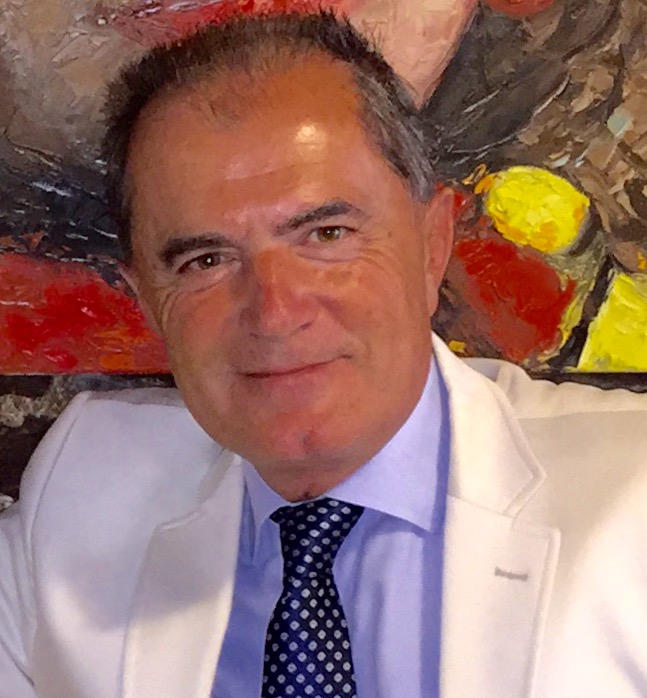